Harcèlement scolaire : 
De la prévention à l’action

Tribunal judiciaire de Tours

Conseil départemental de l’accès au droit d’Indre-et-Loire 

BIENVENUE
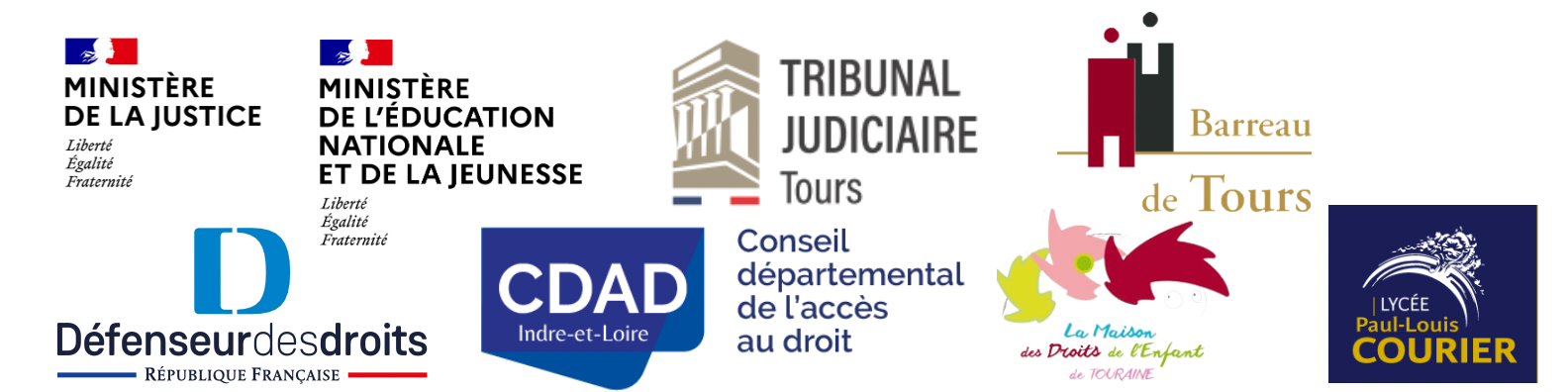 Harcèlement scolaire : De la prévention à l’action

Madame Catherine BRUÈRE, Présidente du Tribunal judiciaire
Madame Catherine SORITA-MINARD, Procureure de la République
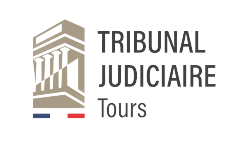 Harcèlement scolaire : De la prévention à l’action

Madame Hélène DEHELLY, Professeure d’économie et gestion
Madame Florence DOUCET, Professeure de lettres, responsable de l’atelier cinéma
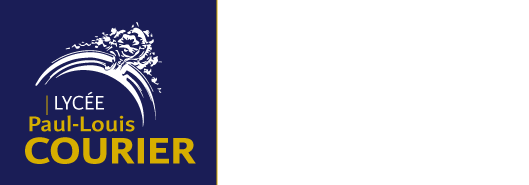 ReconstitutionAudience.mov
Harcèlement scolaire : De la prévention à l’action

Madame Taïssia TCHERNEITCHOUK, Conseillère technique du Recteur pour les établissements et la vie scolaire
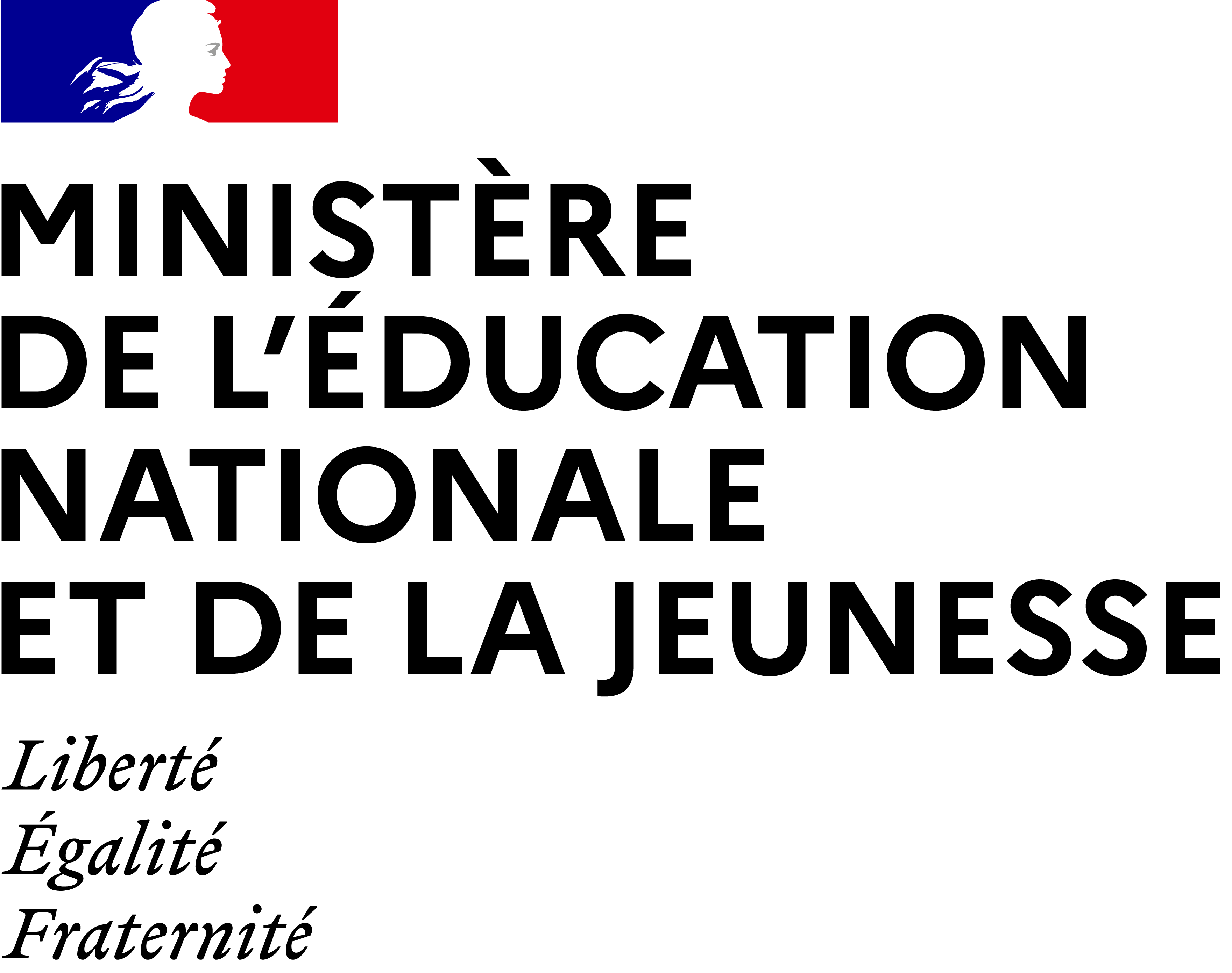 Harcèlement scolaire : De la prévention à l’action

Monsieur Slimane LAOUFI, Chef du pôle régional Normandie – Centre Val de Loire pour le Défenseur des Droits
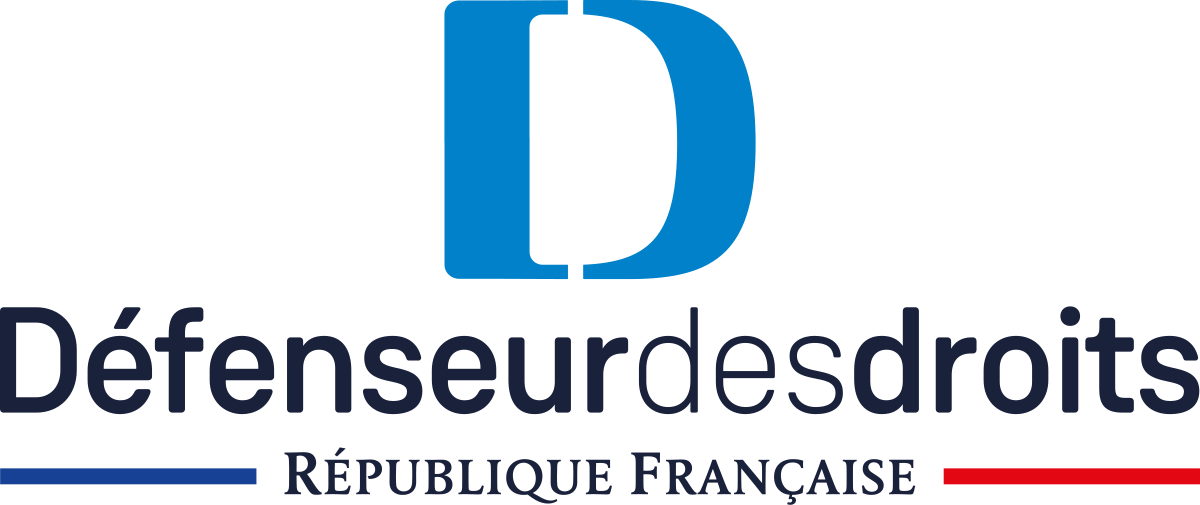 Harcèlement scolaire : De la prévention à l’action

Monsieur Benoit FIAUD, Responsable de projets sociaux pour la Maison des Droits de l’Enfant de Touraine – Croix Rouge
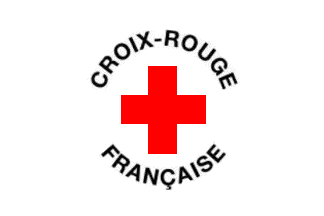 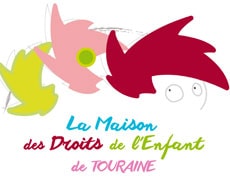 75 rue du Colombier,
37100 TOURS 
mdet37@croix-rouge.fr 
02 47 05 09 00
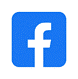 MDET37
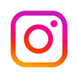 @mdet37
Un peu d’histoire…
Fondée en 1999 avec le parrainage de Claire BRISSET
À l’initiative de différents Clubs Services de Tours : le Zonta International, le Rotary International, le Kiwanis International  et la Jeune Chambre Economique.

Inaugurée le 20 novembre 2000
Marche Blanche 

Entre 2000 et 2009
Permanences d’écoute, de conseil et d’orientation tenues par les bénévoles

Entre 2009 et 2014
Première professionnalisation et début des actions de promotion des droits de l’Enfant

De 2014 à juillet 2021
Service de la Fondation Verdier

Depuis 1er juillet 2021
Établissement de la Croix-Rouge Française
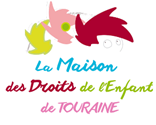 La Défense des Droits de l’Enfant
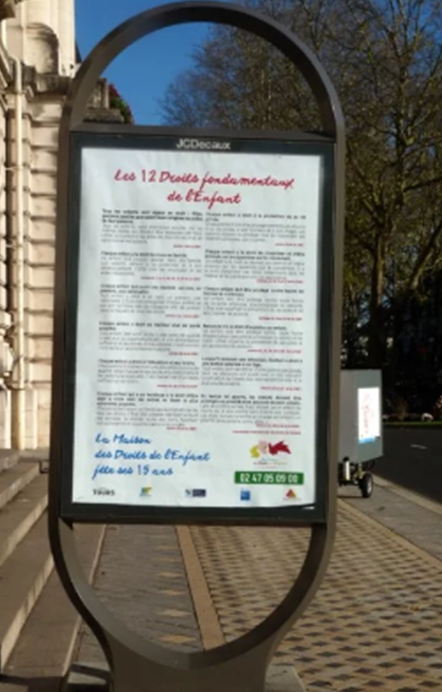 Point Justice des jeunes
Permanences d’écoute, d’information et d’orientation
Consultations 
Veille juridique
Documentation 
Permanences délocalisées
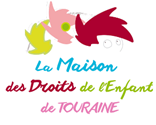 Chiffres 2022
157 contacts téléphoniques, mails ou visites
Concernant 218 enfants de 3 mois à 18 ans
Interventions de sensibilisation/prévention 
« Harcèlement »
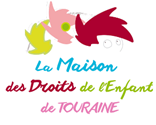 Auprès des enfants :
Écoles primaires
Collèges
Lycées (accompagnement projet de groupe)
Centre de loisirs
Reconstitutions d'audience

Auprès des professionnels :
Assistants familiaux 
Animateurs (ALSH, périscolaire, etc.)
Acteurs des centres sociaux

Auprès des parents et des familles :
Des conférences
Des débats
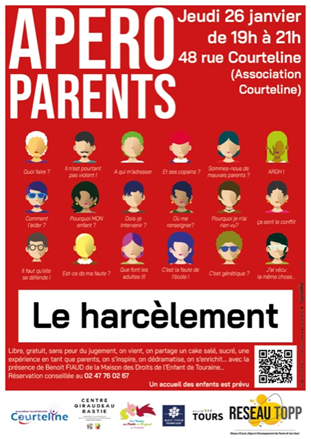 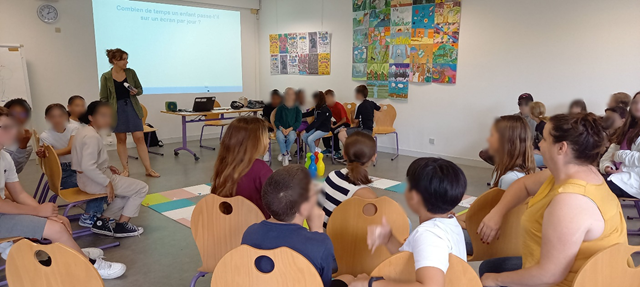 Interventions de sensibilisation/prévention 
« Cyberharcèlement »
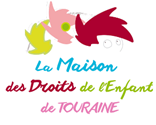 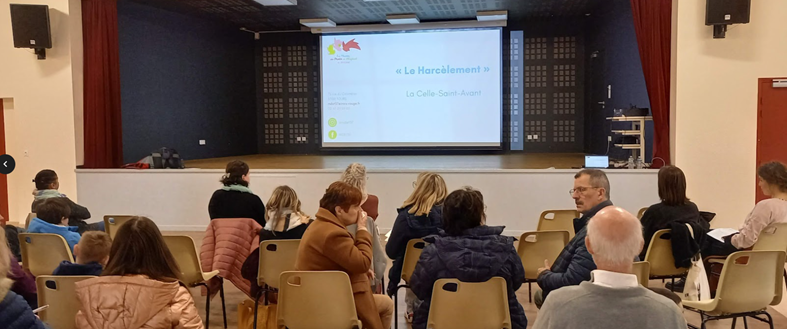 Auprès des enfants :
(Plus de 5000 jeunes depuis 2016) 
Écoles primaires (dès le CP)
Collèges 
Lycées
Maison Familiale et Rurale (MFR)
Centre de loisirs

Auprès des adultes : 
(Plus de 1000 adultes depuis 2016)
Les parents
Les familles
Les professionnels 
Tout public
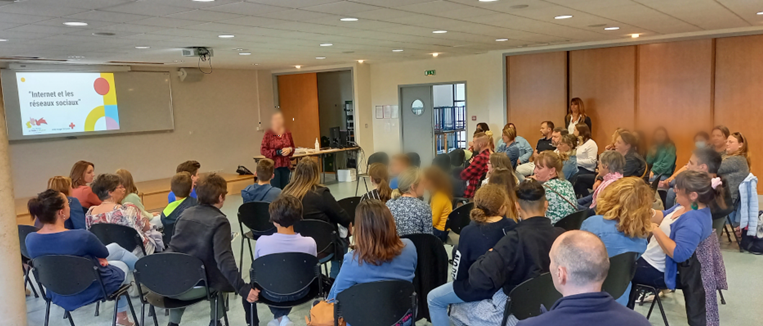 Harcèlement scolaire : De la prévention à l’action

Maître Stéphanie BLANC-PELISSIER, Avocate au barreau de Tours
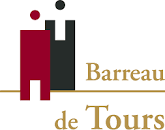 Harcèlement scolaire : De la prévention à l’action

Madame Catherine SORITA-MINARD, Procureure de la République
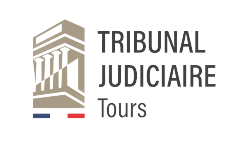 Harcèlement scolaire : De la prévention à l’action

Échanges avec le public
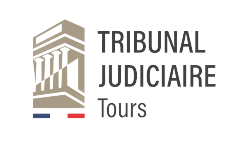 Harcèlement scolaire : 
De la prévention à l’action

Tribunal judiciaire de Tours

Conseil départemental de l’accès au droit d’Indre-et-Loire 

VOUS REMERCIENT
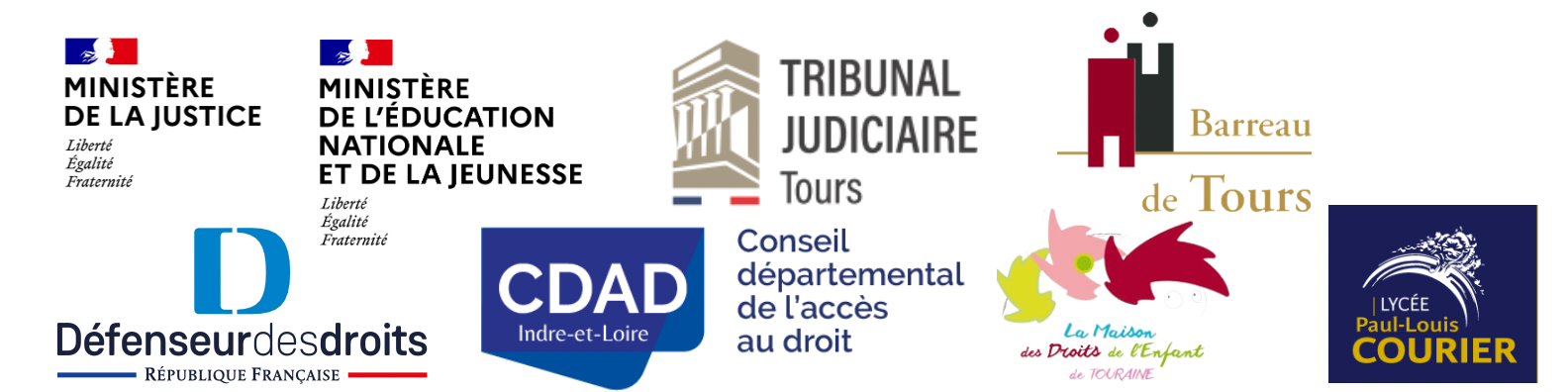